THÈSE DE DOCTORAT
Avancement des travaux des 1er et 2ème années de thèse de Doctorat
Titre : …………………………………
Nom & Prénom : ………………
Directeur : …………………………………….

Laboratoire de recherche Innov’COM @Sup’Com
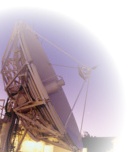 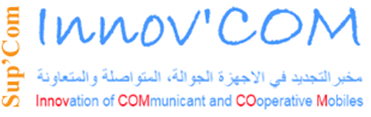 Année : ………………..
1/Nbre Total
Nom et Prénom
Innov’COM Lab
1. Sujet de thèse et Problématique.
   2. Liste des références bibliographiques lues.
   3. Synthèse des références.
   4. Exécution et Projection des travaux à effectuer (diagramme de Gantt)
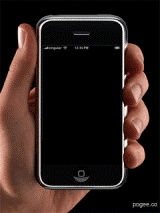 2/Nbre Total
Nom et Prénom
Innov’COM Lab
Merci pour votre 
attention
3/Nbre Total
Nom et Prénom
Innov’COM Lab